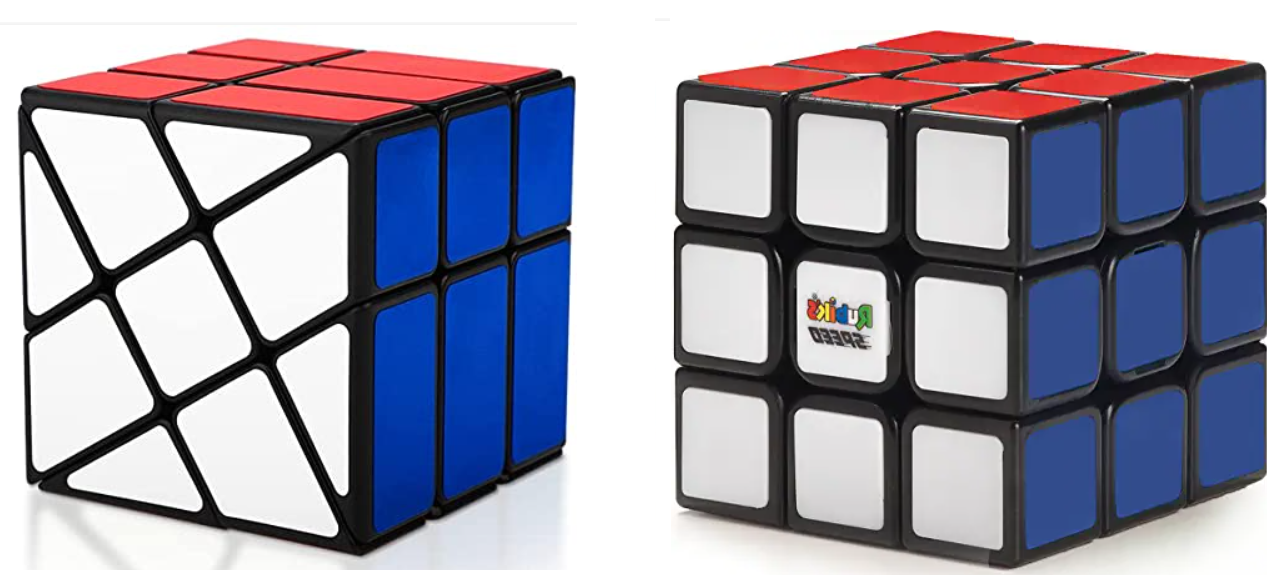 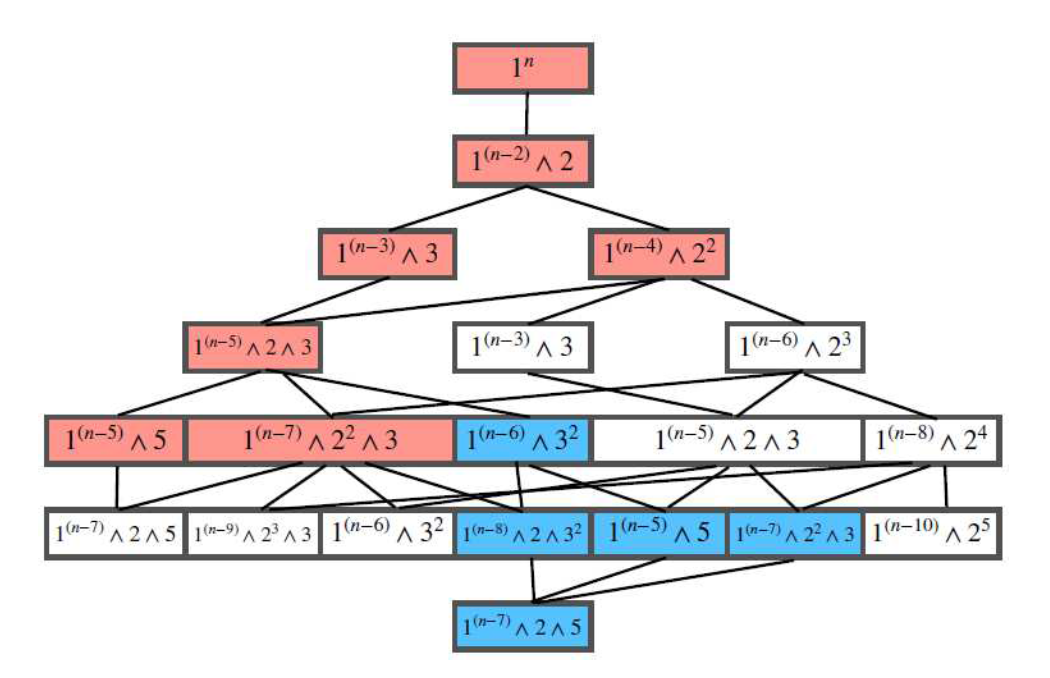 The Fibonacci Sequence and Math Outreach
Steven J Miller, Williams College: sjm1@williams.edu 
Joint with Cameron and Kayla Miller, Anna Mello and her classes, and SMALL 2022

The 20th International Fibonacci Conference, Sarajevo, July 29, 2020

https://web.williams.edu/Mathematics/sjmiller/public_html/math/talks/talks.html
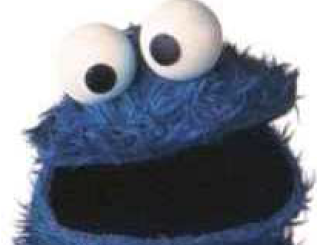 Outline:

Discuss efforts to engage/excite young students.

Highlight interplay of math outreach and math research.
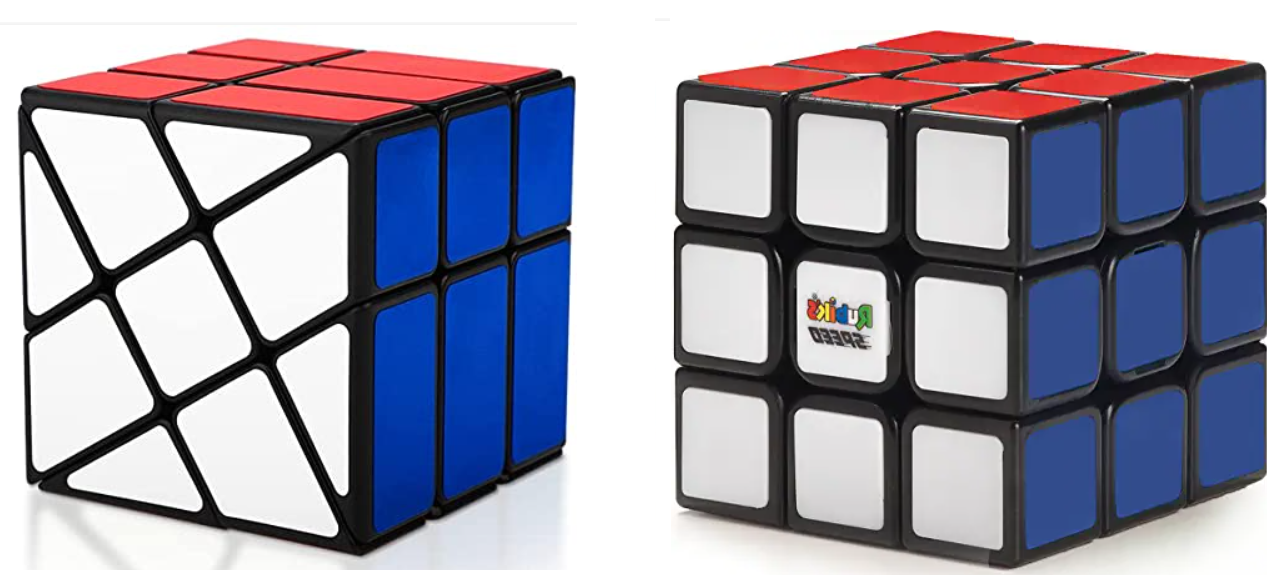 2
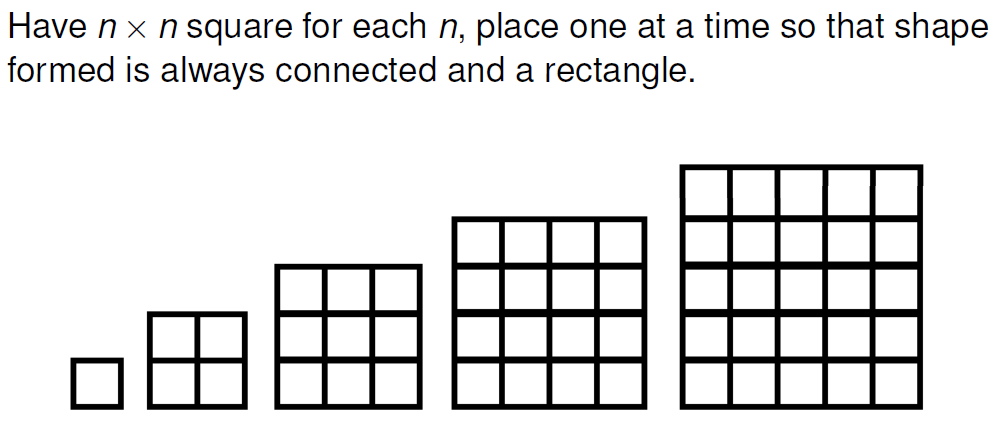 If you can place two you win!
3
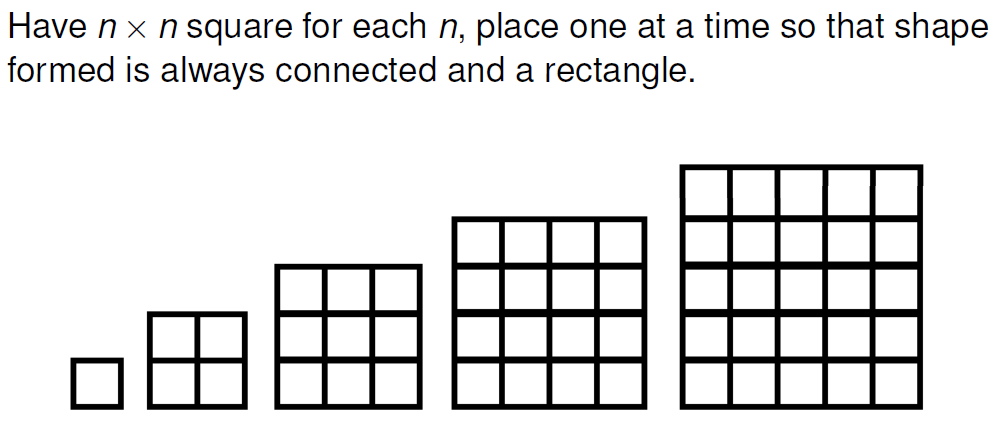 If you can place two you win!
IMPOSSIBLE: Need more, and I’m cheap!
4
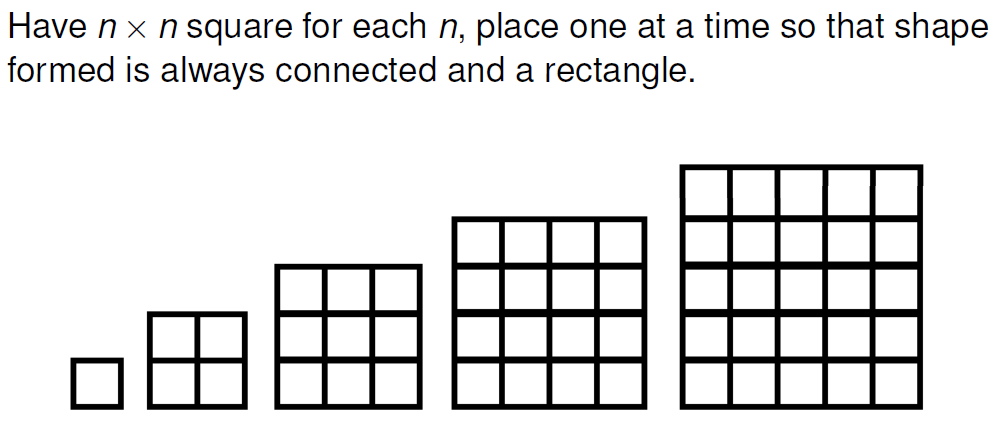 IMPOSSIBLE: Need more, and I’m cheap!
(Well, when it’s my money: 21st FibConf will be well supported….)
5
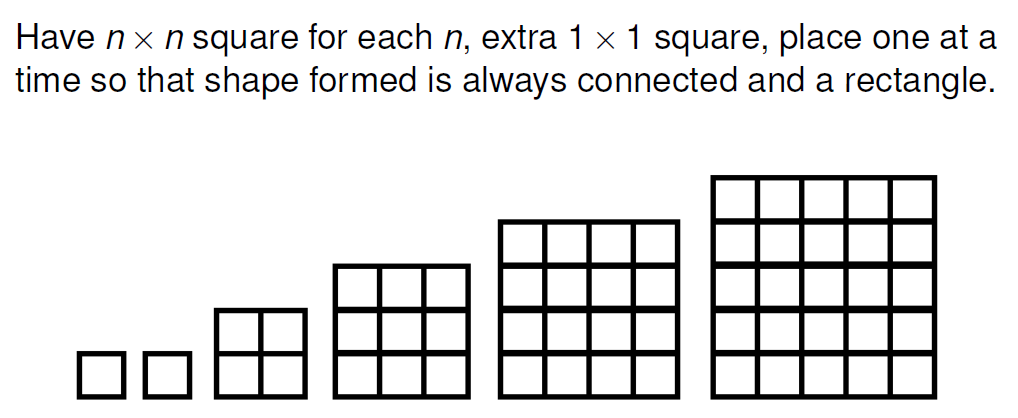 Needed more, added smallest amount possible….
6
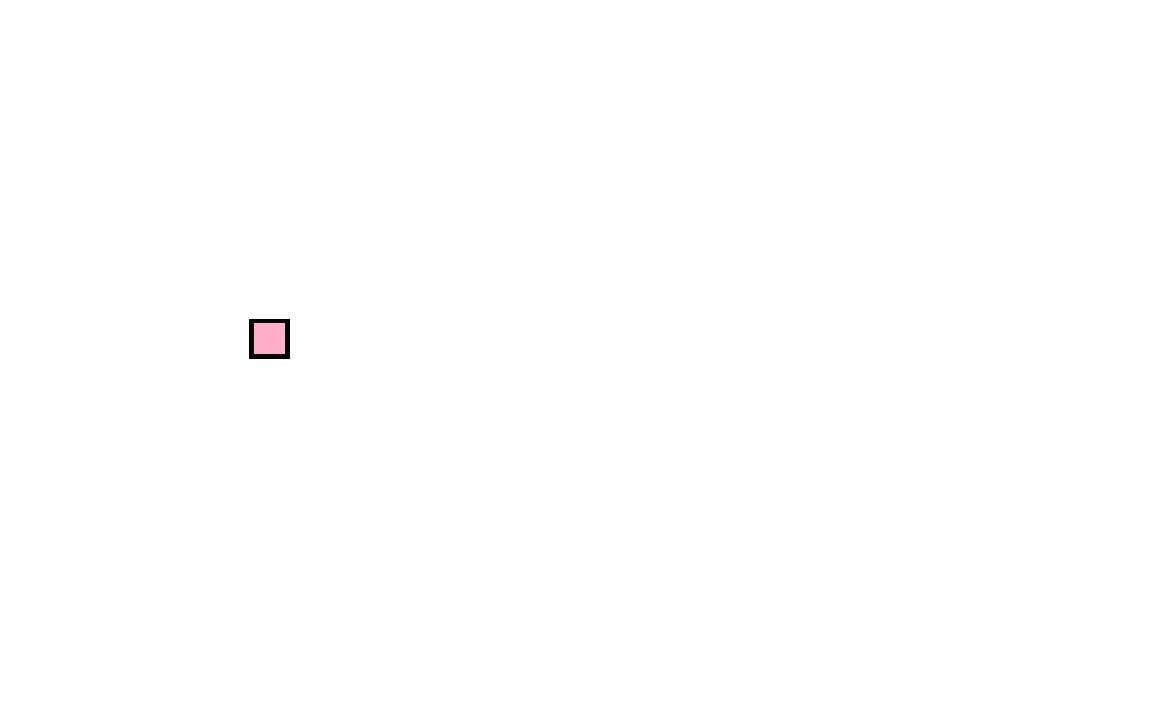 7
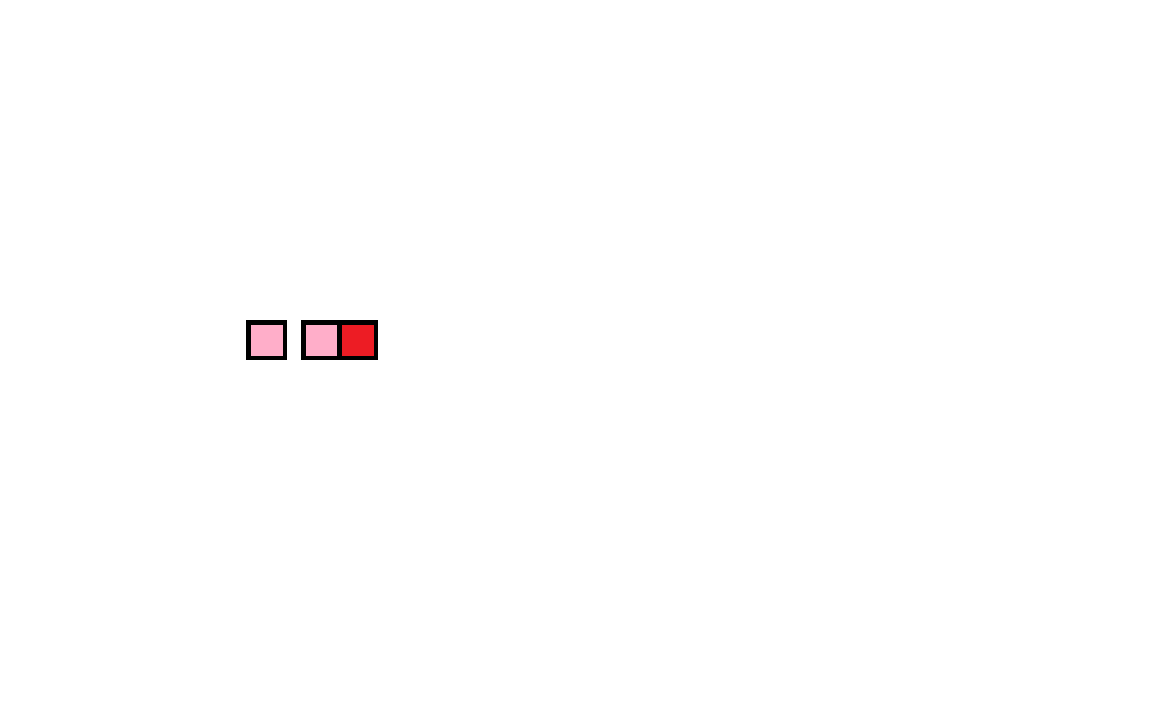 8
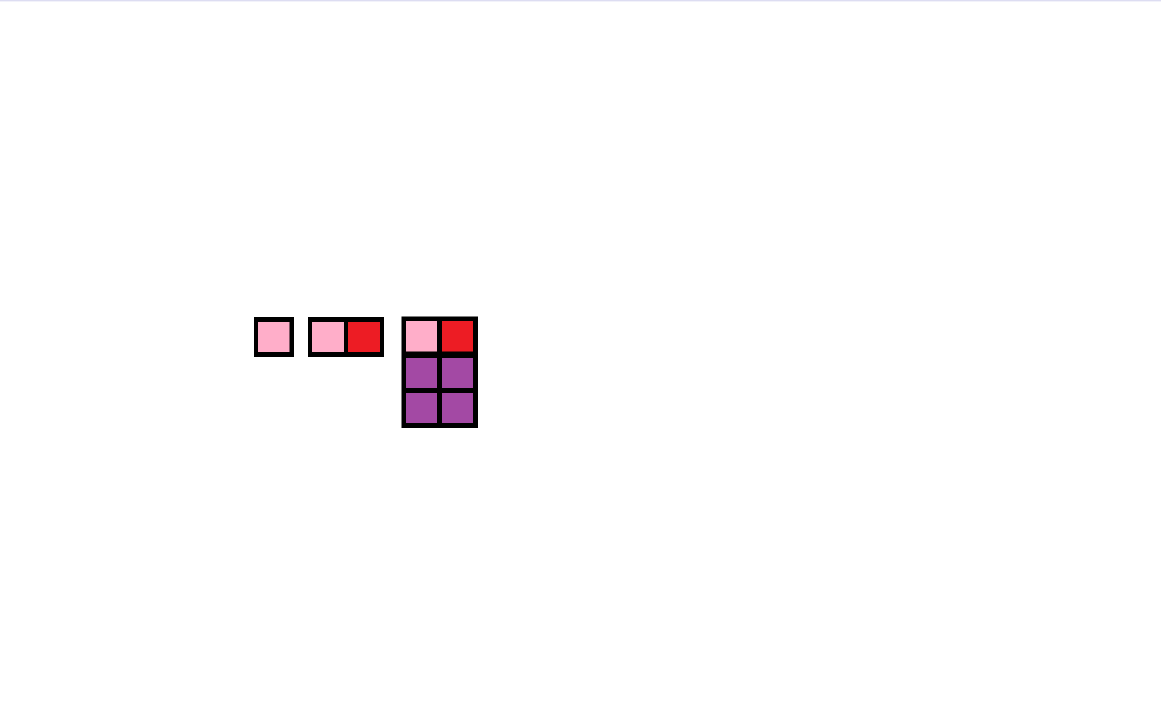 9
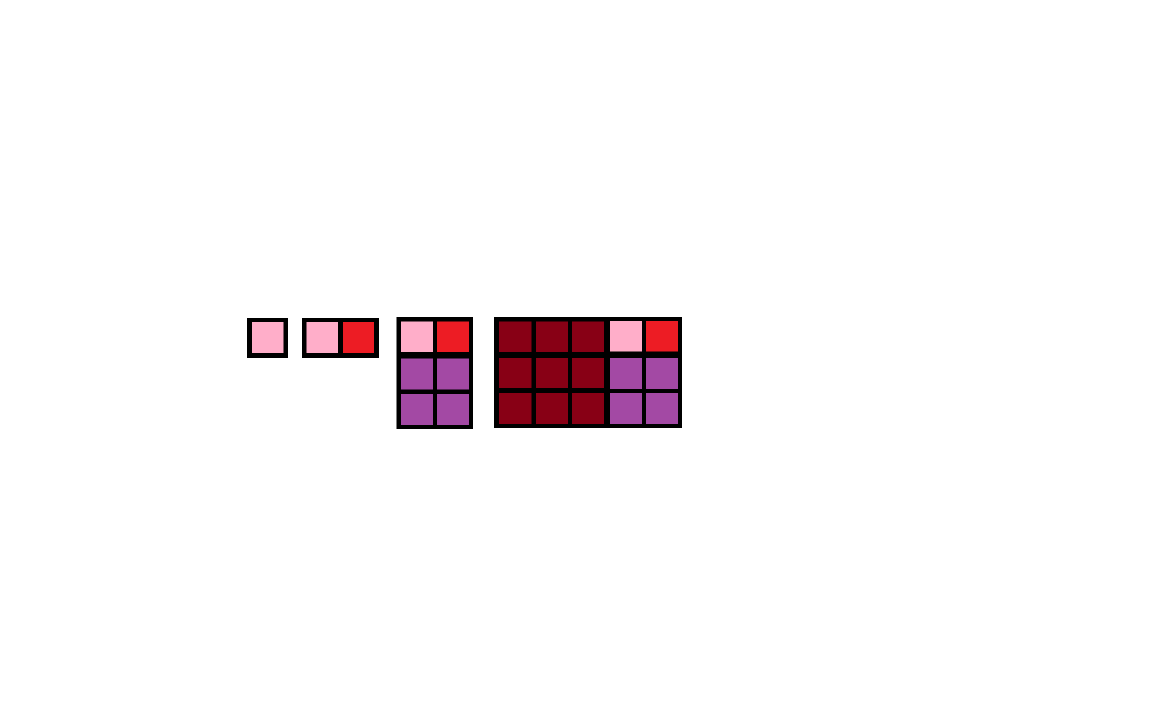 10
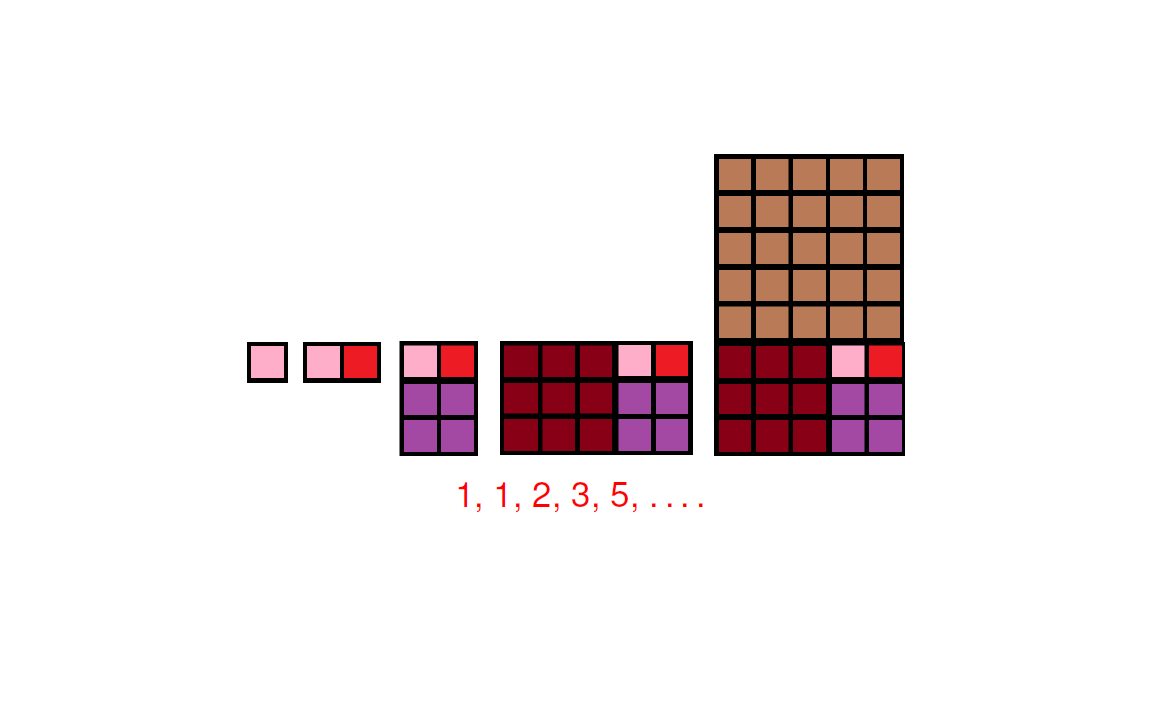 11
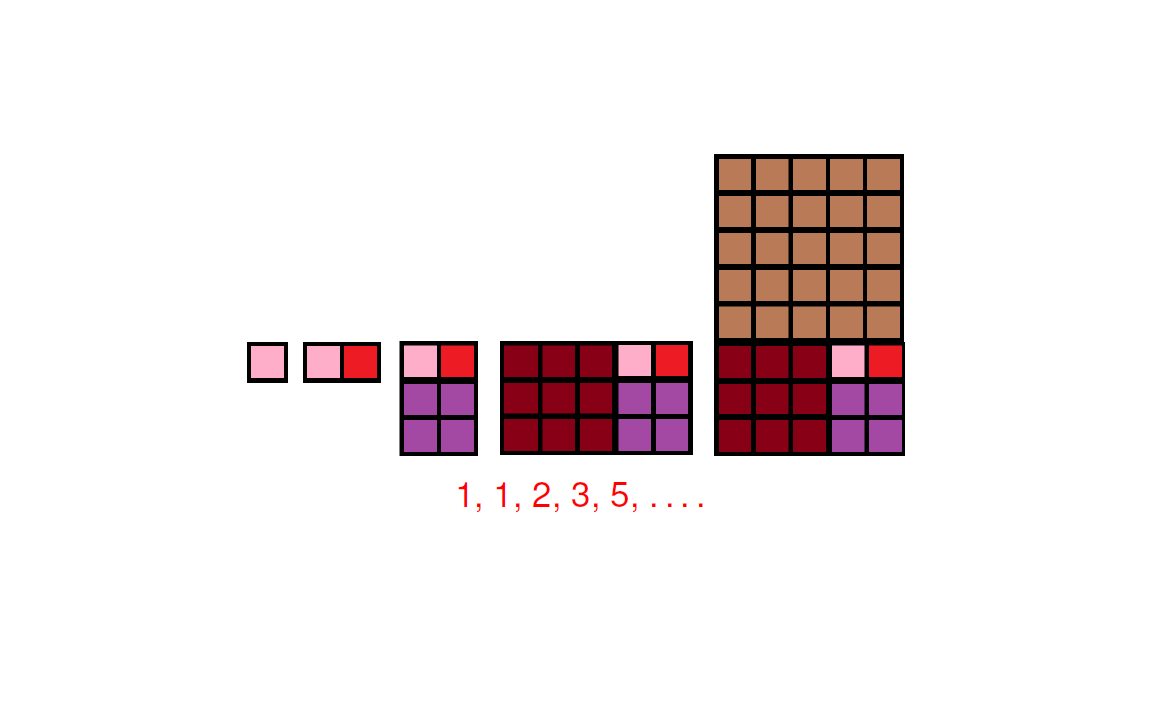 Talk about freedom in where to put boxes. 
Show beautiful video Nature by Numbers: https://www.youtube.com/watch?v=me6Dnl2DOtM
12
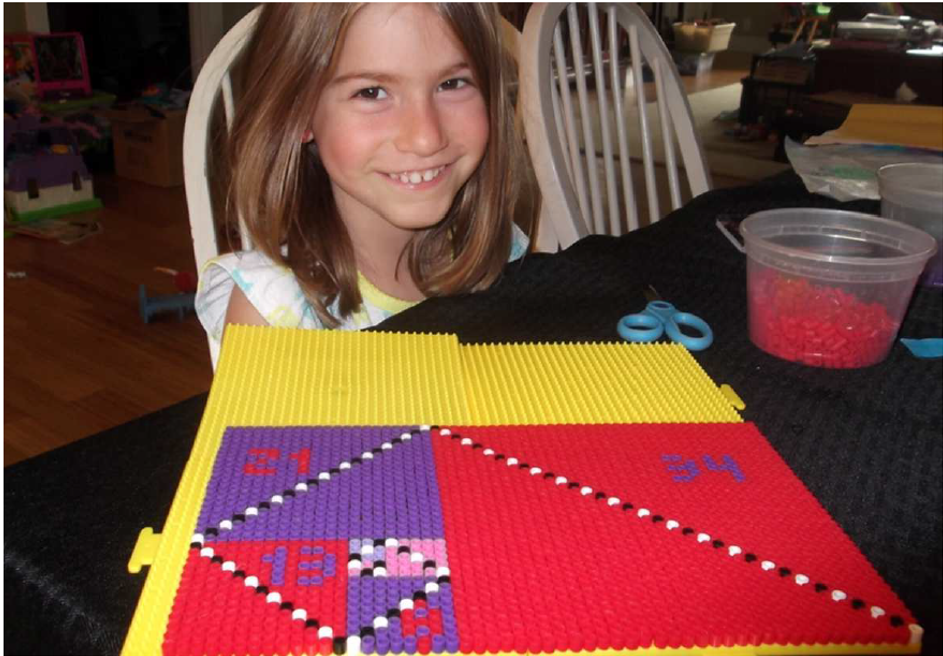 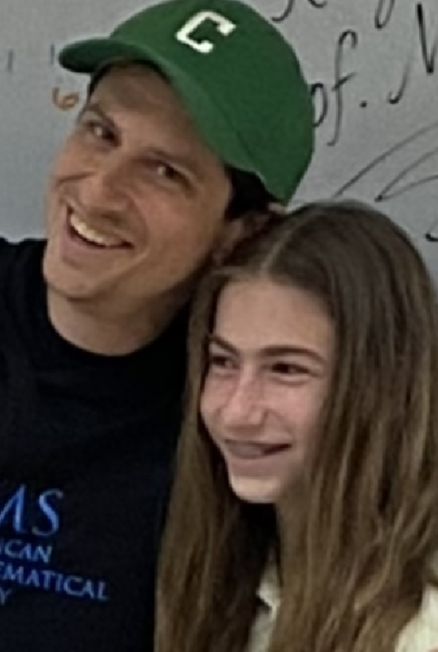 https://math.williams.edu/to-bead-or-not-to-bead/                         https://math.williams.edu/to-bead-or-not-to-bead-ii/
13
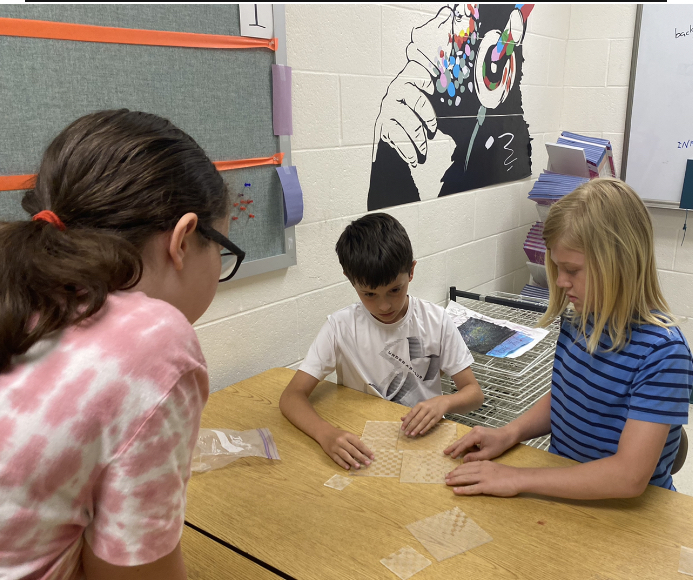 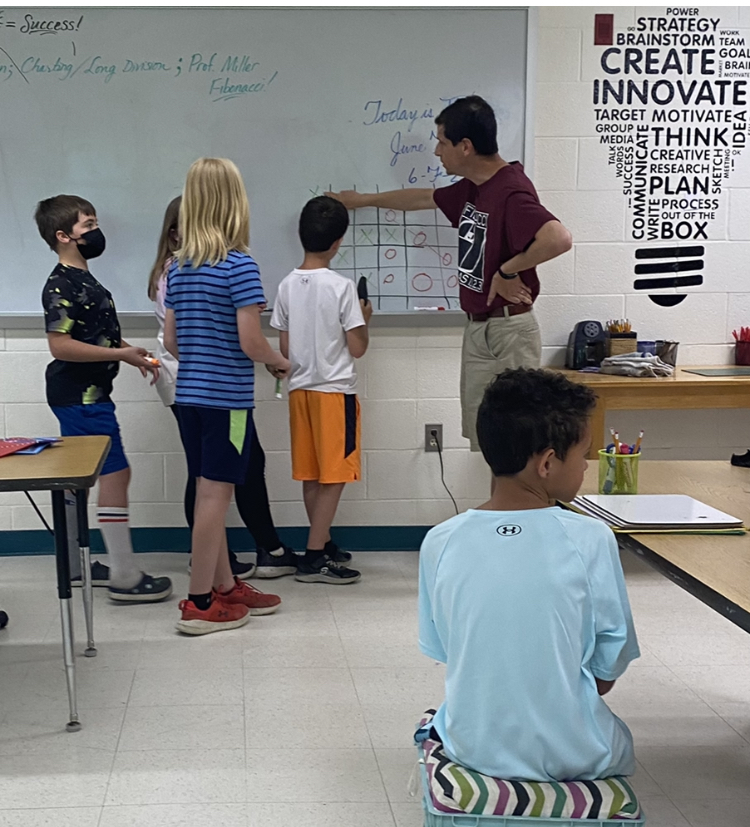 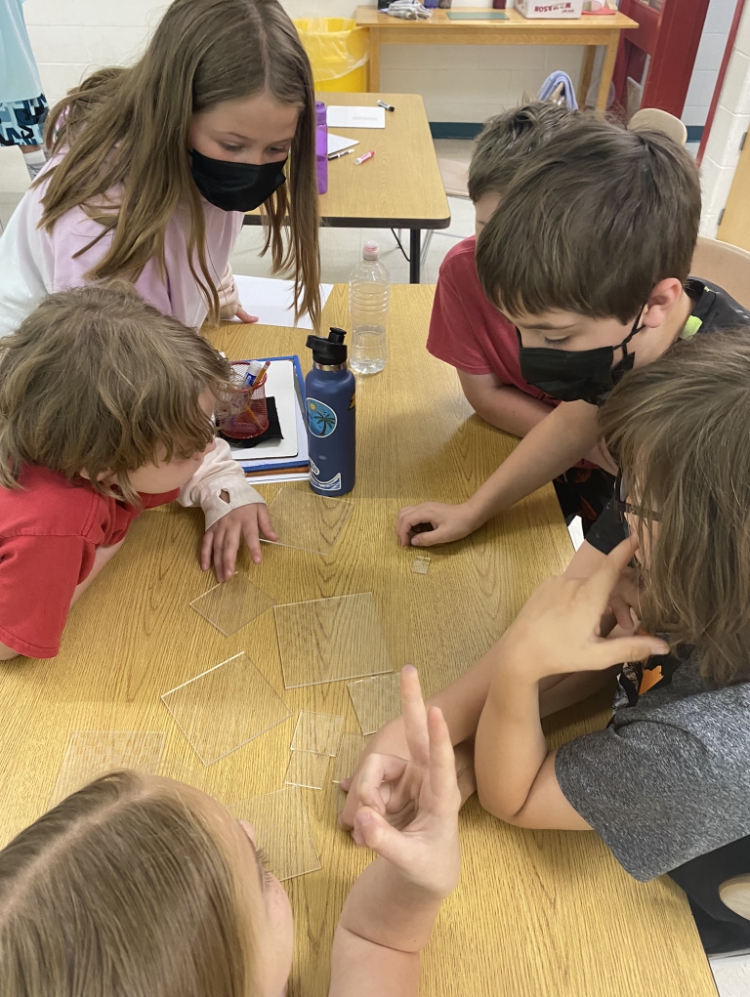 14
What do you observe?  1, 1, 2, 3, 5, 8, 13, 21, 34, 55, 89…
15
What do you observe?  1, 1, 2, 3, 5, 8, 13, 21, 34, 55, 89…
Odd, odd, even.

Sum of previous two.
Why is the Fibonacci sequence everywhere?
What is the purpose of the Fibonacci sequence?
Why do the Fibonacci sequence numbers sound so good on instruments?
Can the Fibonacci sequence be found in other shapes than a swirl?
Can Fibonacci be found in technology like phones, laptops, or TVs?  -Maddie
The pattern goes even even odd for every sequence if you start with 1,1 or any odd numbers. If you start with an even number like 3,2 the sequence is shaken up so it goes odd even, odd, but after that it goes back to the other odd odd even sequence. If you start with two even numbers it will always be even. If you make a diagram it goes in a shell that matches a nautilus shell. -William
16
What do you observe?  1, 1, 2, 3, 5, 8, 13, 21, 34, 55, 89…
Odd, odd, even.

Sum of previous two.
Why is the Fibonacci sequence everywhere?
What is the purpose of the Fibonacci sequence?
Why do the Fibonacci sequence numbers sound so good on instruments?
Can the Fibonacci sequence be found in other shapes than a swirl?
Can Fibonacci be found in technology like phones, laptops, or TVs?  -Maddie
The pattern goes even even odd for every sequence if you start with 1,1 or any odd numbers. If you start with an even number like 3,2 the sequence is shaken up so it goes odd even, odd, but after that it goes back to the other odd odd even sequence. If you start with two even numbers it will always be even. If you make a diagram it goes in a shell that matches a nautilus shell. -William
Note: often introducing kids to 
notation (such as Fn), 
seeing how notation matters / helps, 
Spreadsheets (to generate list)….
17
What do you observe?  1, 1, 2, 3, 5, 8, 13, 21, 34, 55, 89…
One of my college research student (Justin Cheigh):
	Does every Fibonacci number have a 1, 2, 3, 5 or 8 as one of its digits…?

Math outreach led to an interesting (and new?) question.
18
What do you observe?  1, 1, 2, 3, 5, 8, 13, 21, 34, 55, 89…
One of my college research student (Justin Cheigh):
	Does every Fibonacci number have a 1, 2, 3, 5 or 8 as one of its digits…?

Math outreach led to an interesting (and new?) question.
	
Question: Given a base B, for what subsets S of {0, 1, …, B-1} must either all or all sufficiently large numbers always have at least one digit in S? What if S is a set of pairs of digits?
19
What do you observe?  1, 1, 2, 3, 5, 8, 13, 21, 34, 55, 89…
One of my college research student (Justin Cheigh):
	Does every Fibonacci number have a 1, 2, 3, 5 or 8 as one of its digits…?

Math outreach led to an interesting (and new?) question.
	
Question: Given a base B, for what subsets S of {0, 1, …, B-1} must either all or all sufficiently large numbers always have at least one digit in S? What if S is a set of pairs of digits?

Partial Answer: all Fibonacci numbers contain:
• a digit in {0,  . . .  , 9} \ {6}
• a digit in {0,  . . . , 9} \ {4}
• a digit in {0, . . . , 9} \ {2} (disregarding F2 = 2, so all sufficiently large!)
SMALL ‘22 (especially Guilherme Zeus Dantas E Moura, Annika Mauro, Zoe Mcdonald, Santiago Velazquez).
20
Hvala!
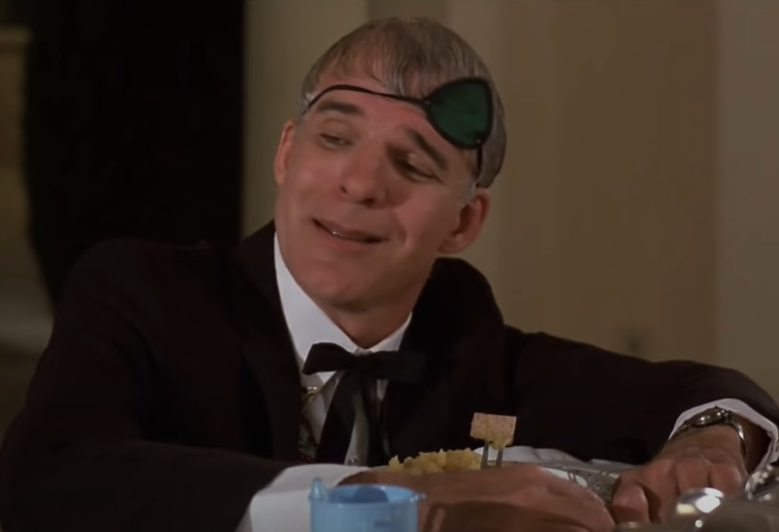 Work supported by NSF Grant DMS1947438, Harvey Mudd, Michigan and Williams, and the Journal of Number Theory.
21